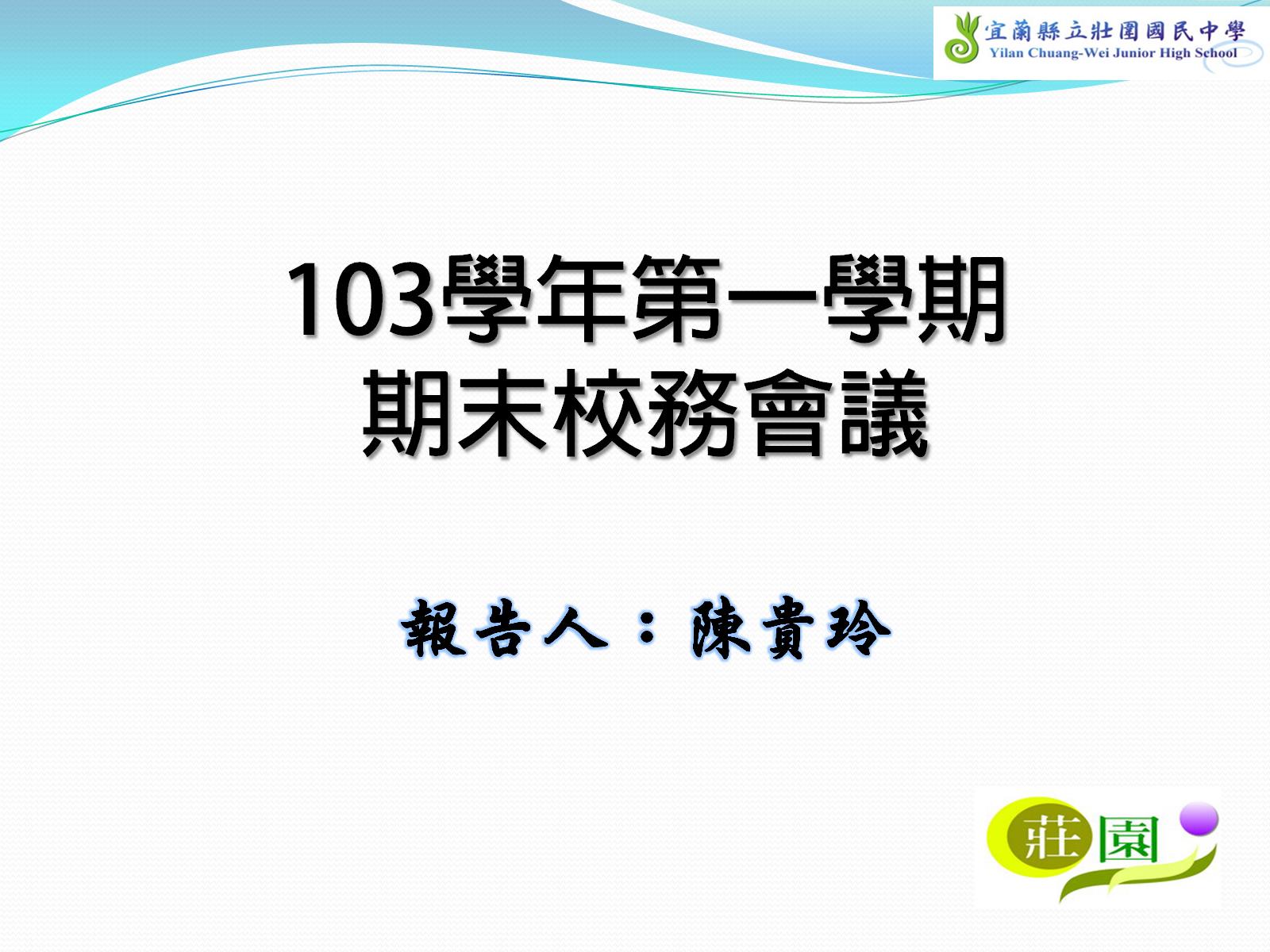 103學年第一學期期末校務會議報告人：陳貴玲
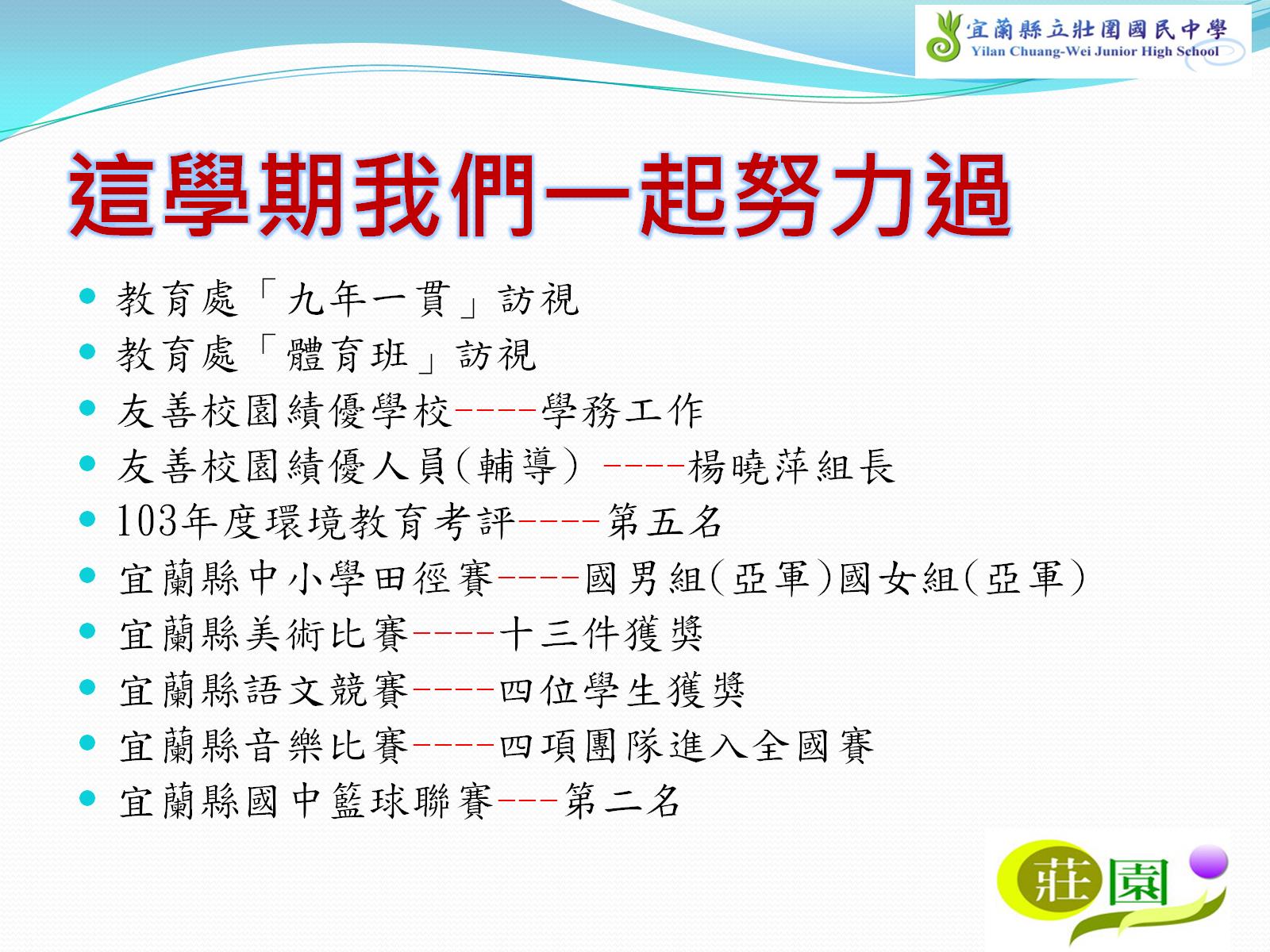 這學期我們一起努力過
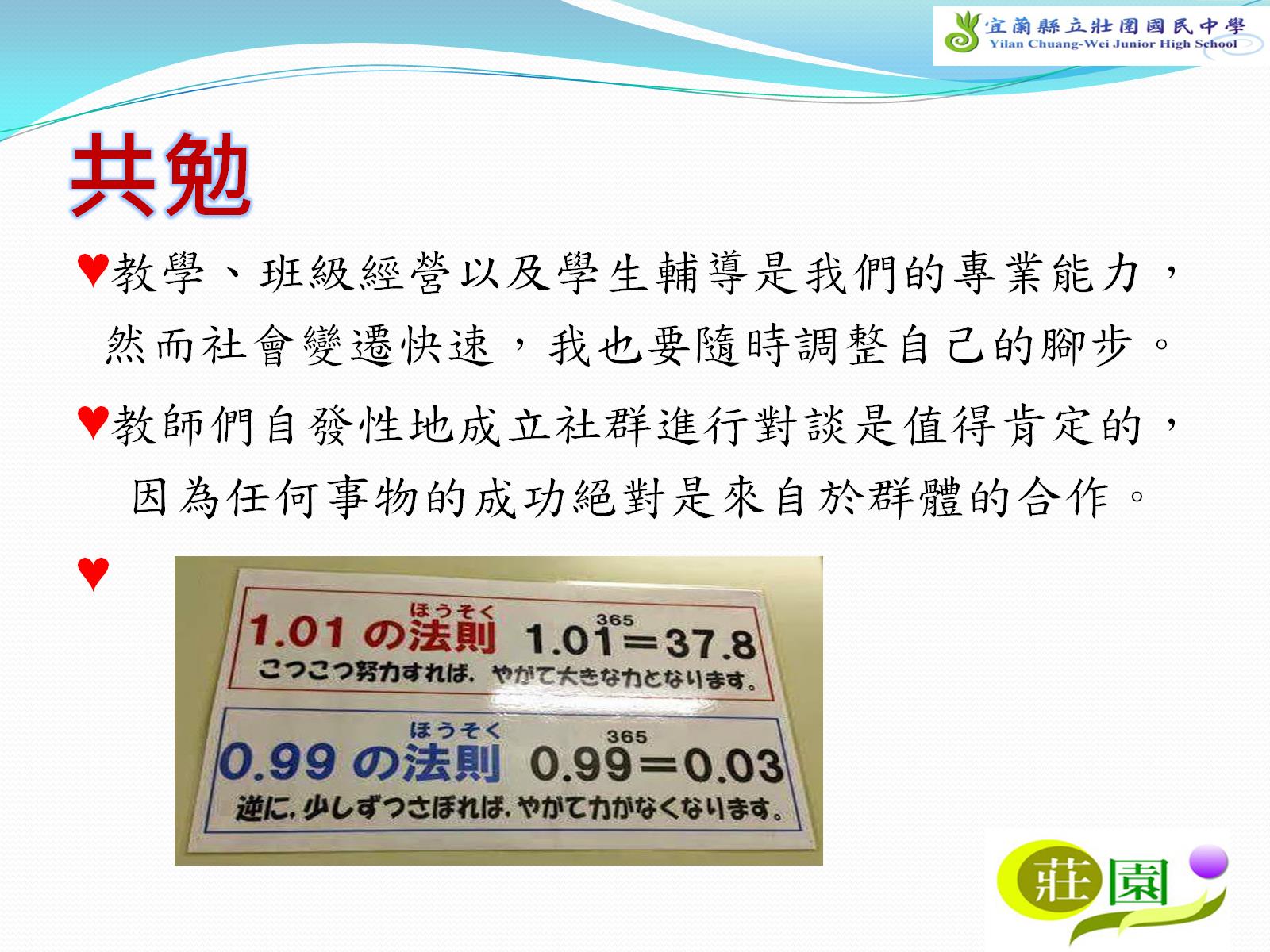 共勉